Соедини пример с ответом
6
8
5
7
4
9
10
6+2=
5+5=
8-3=
7-3=
10-3=
9-3=
6+3=
Наряди ёлку
1+2
9-5=
8+2=
6+3=
9-3=
0+4=
10-3=
10=6+
8-8=
8-3=
10-10=
5+3=
7-2=
8=7-
10-2=
7+3=
6+0=
7-7=
0
5
0
8
5
4
4
7
1
10
9
8
3
4
10
0
6
6
9
3
6
Логическая разминка
В корзине были яблоки: красные и зелёные, всего 7 яблок.
Зеленых яблок было меньше, чем красных. Покажи с помощью
 таблицы, сколько зелёных яблок могло быть в корзине?
1
3
2
6
5
4
ПРОВЕРЬ СЕБЯ ВЫЧИСЛЕНИЕМ.
7
4
5
10-5+4=
5+3-8=
9=5+3+
9-6+2=
8=   +2+1
10-6+3=
7+  -2=8
4
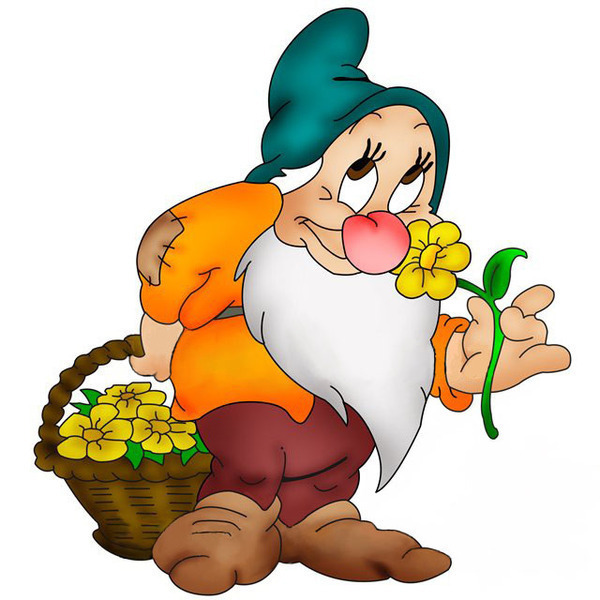 9
0
3+1=
1
3
4
5
У Даши и Люды были по 7 конфет.
 Даша отдала Люде 1 конфету. 
На сколько  меньше конфет стало у Даши,
 чем у Люды?
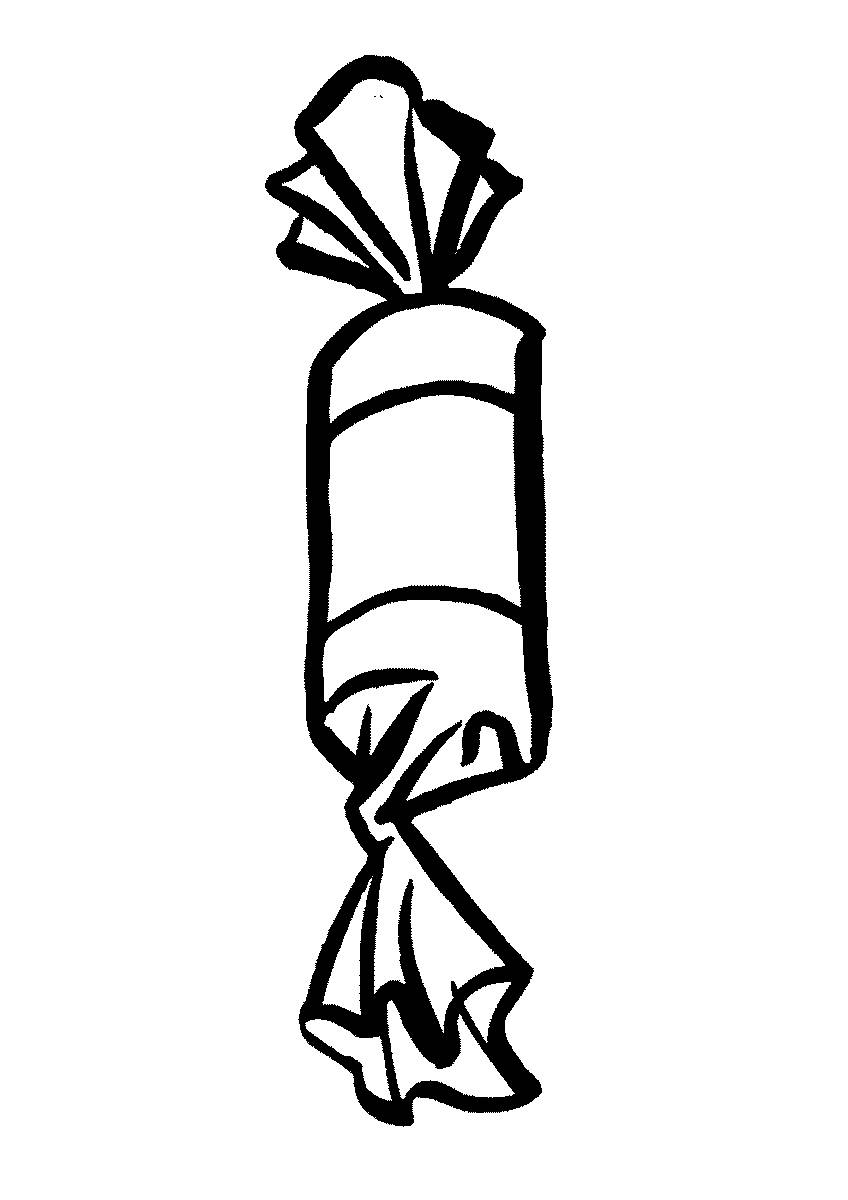 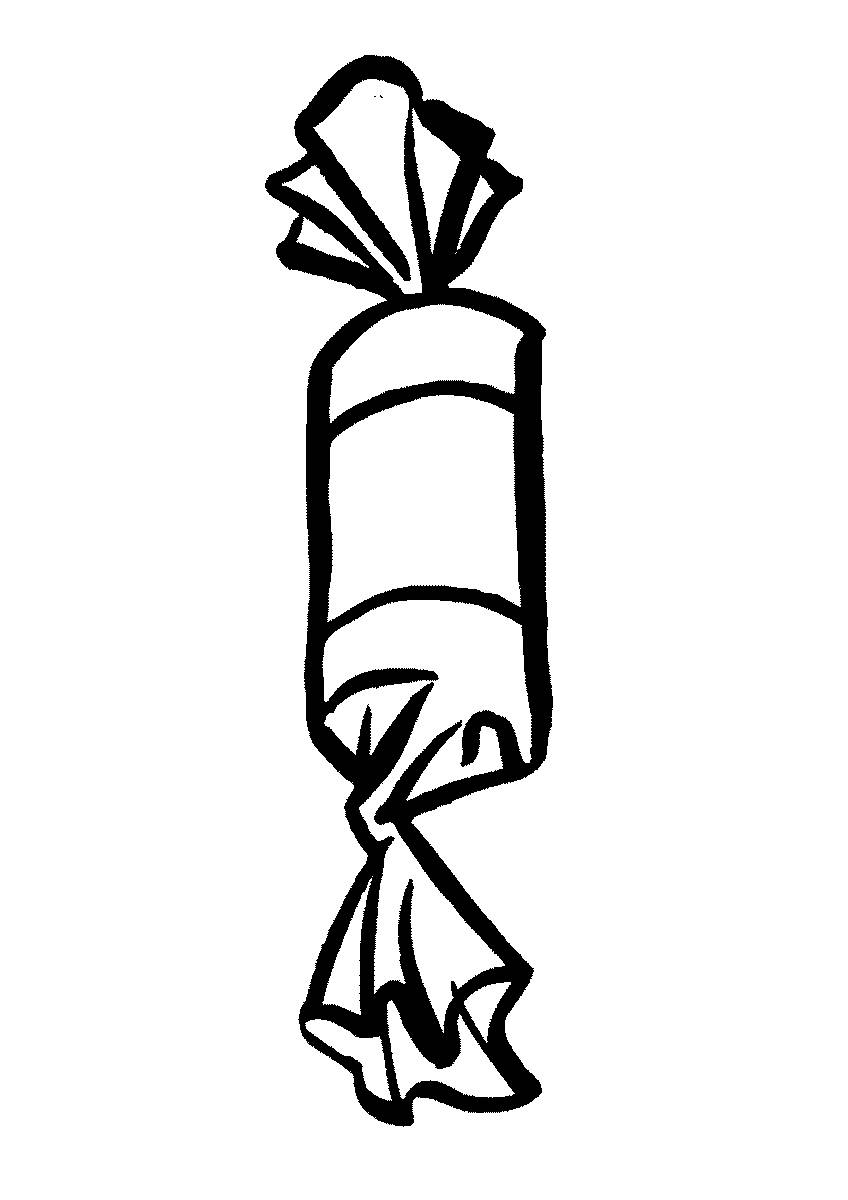 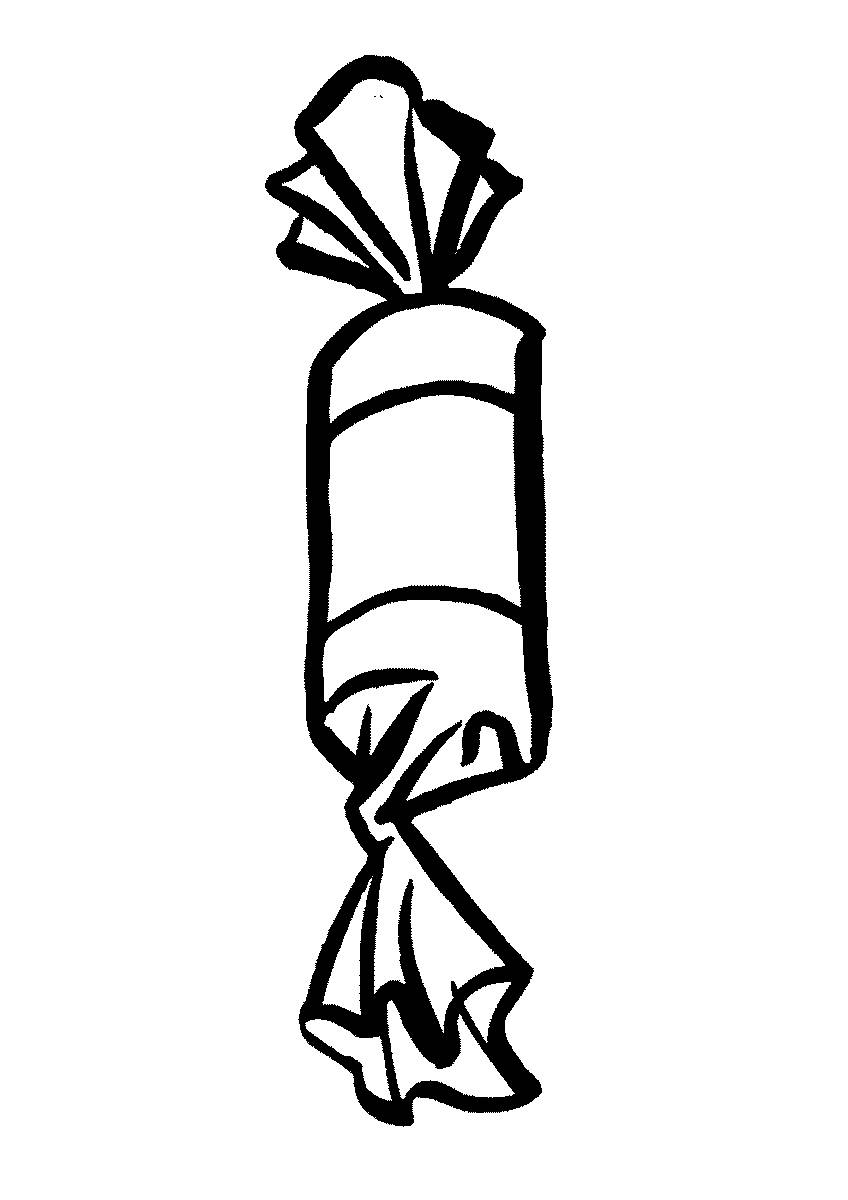 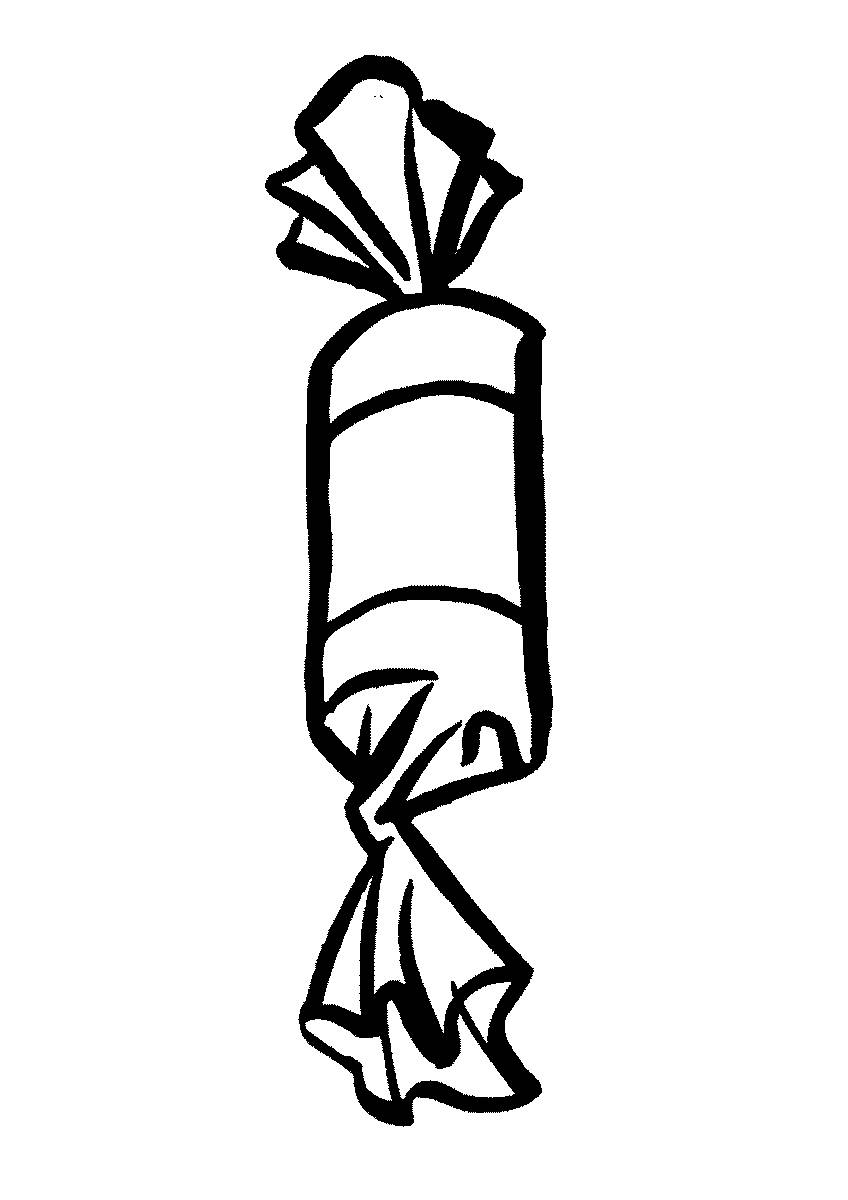 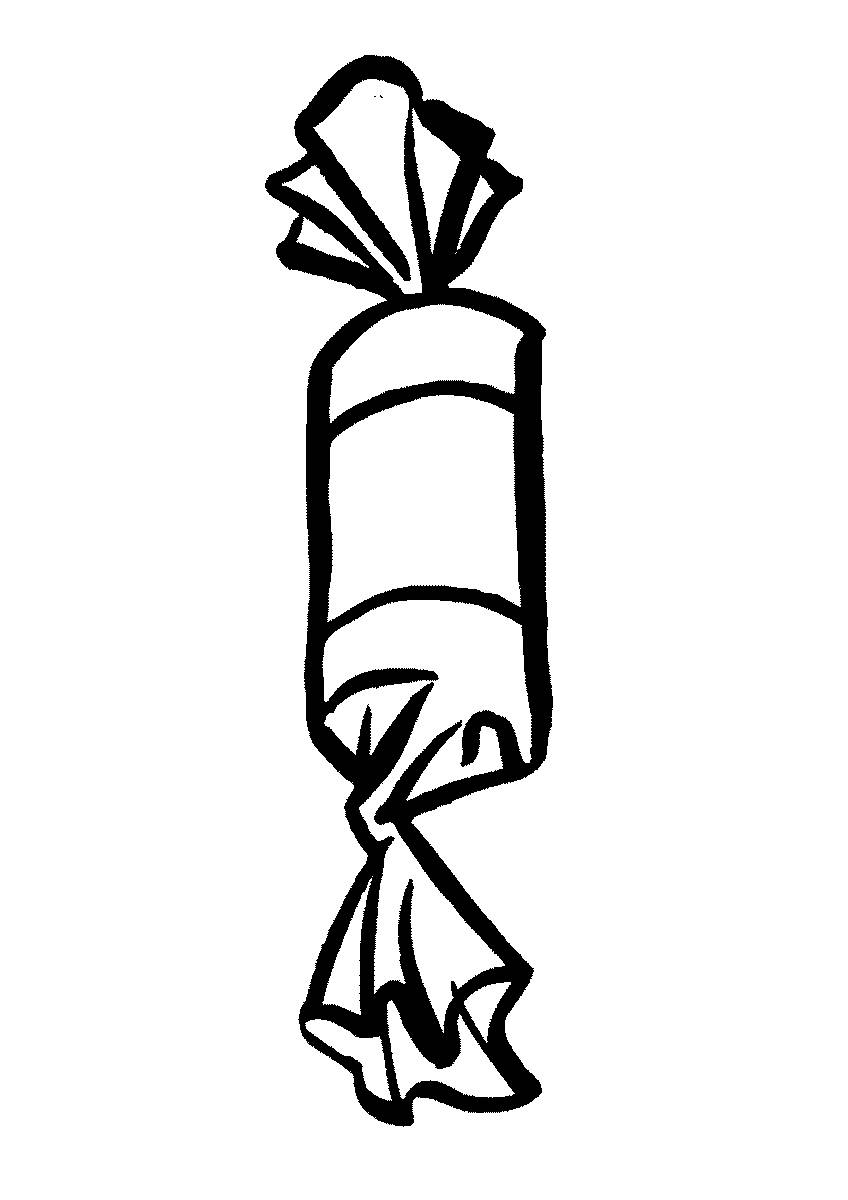 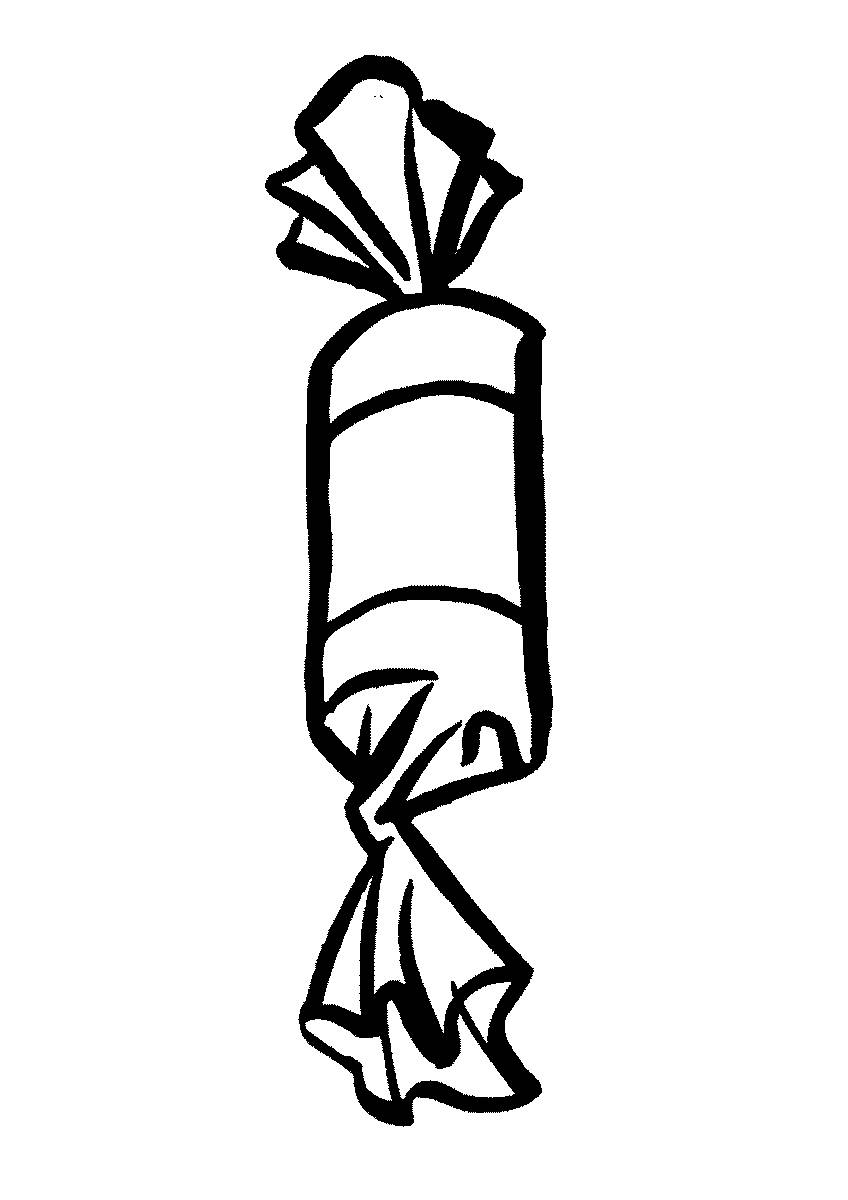 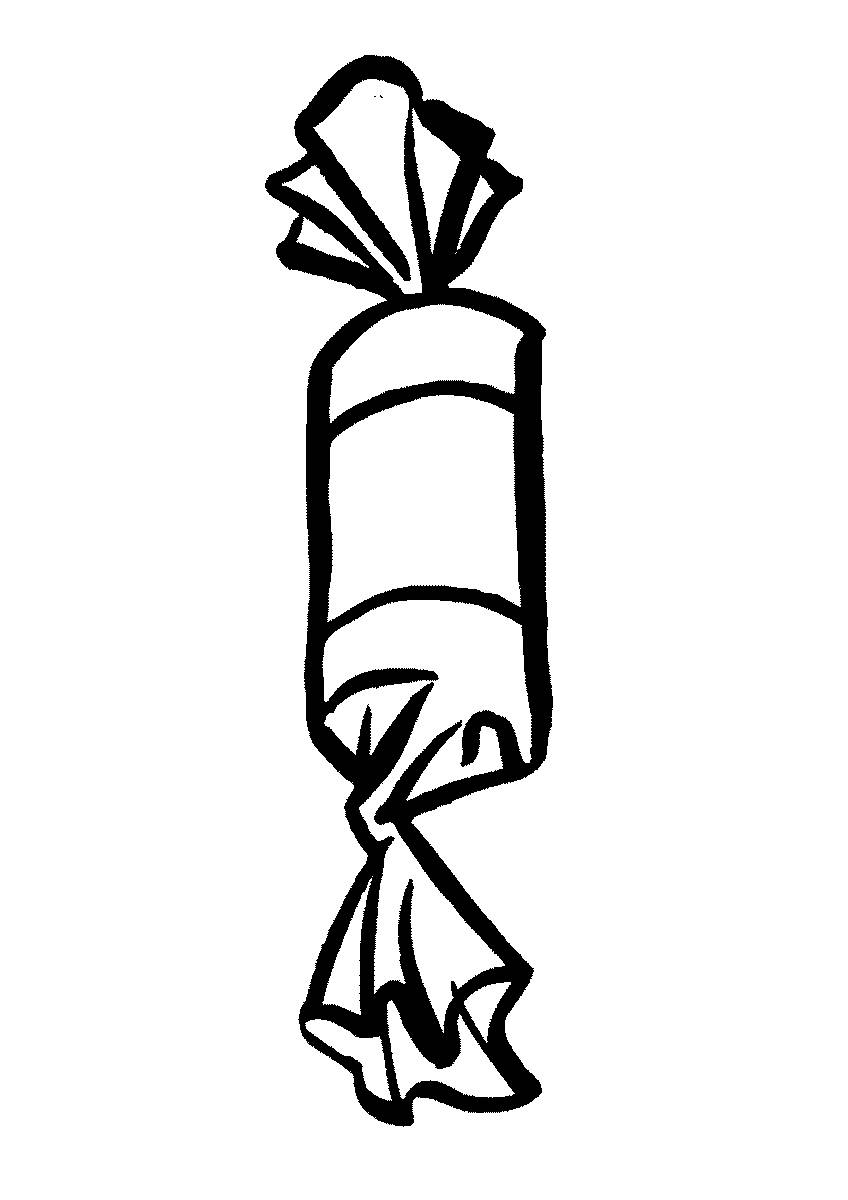 ДАША
НА 2
6
<
8
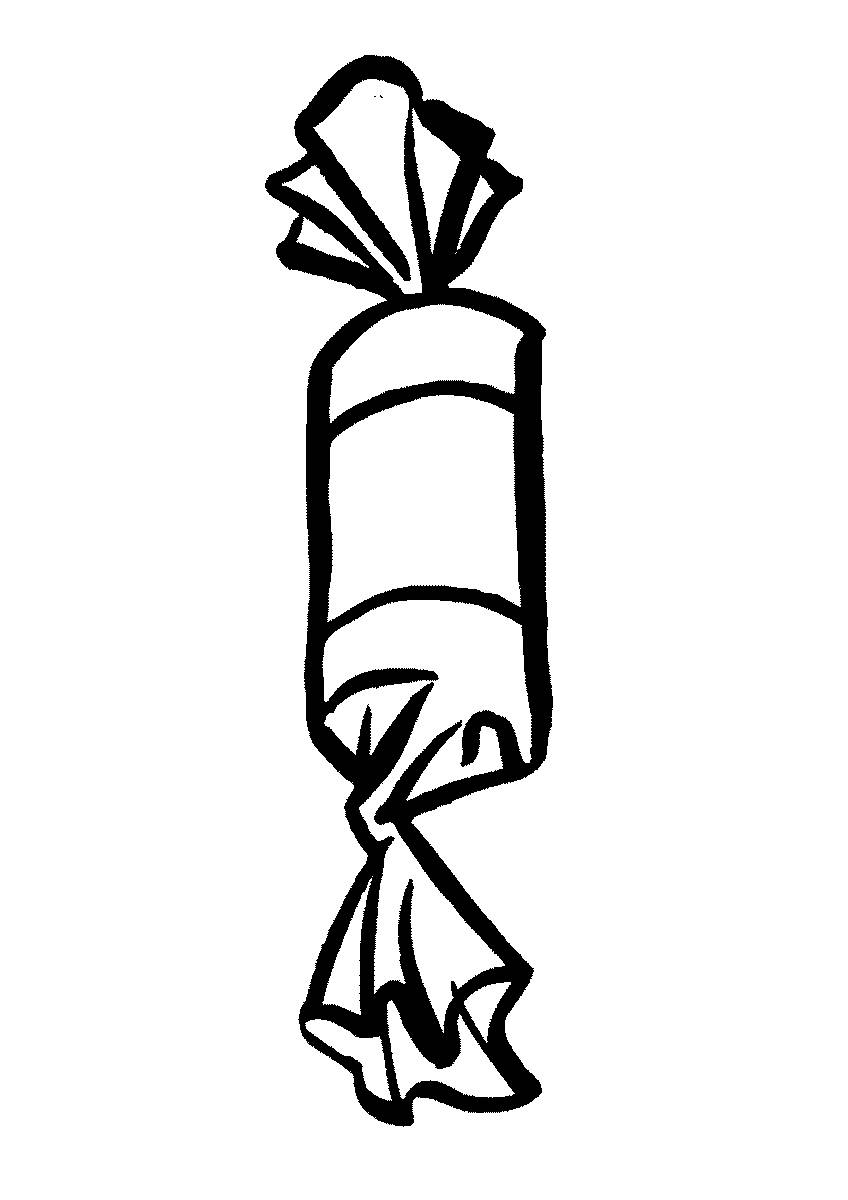 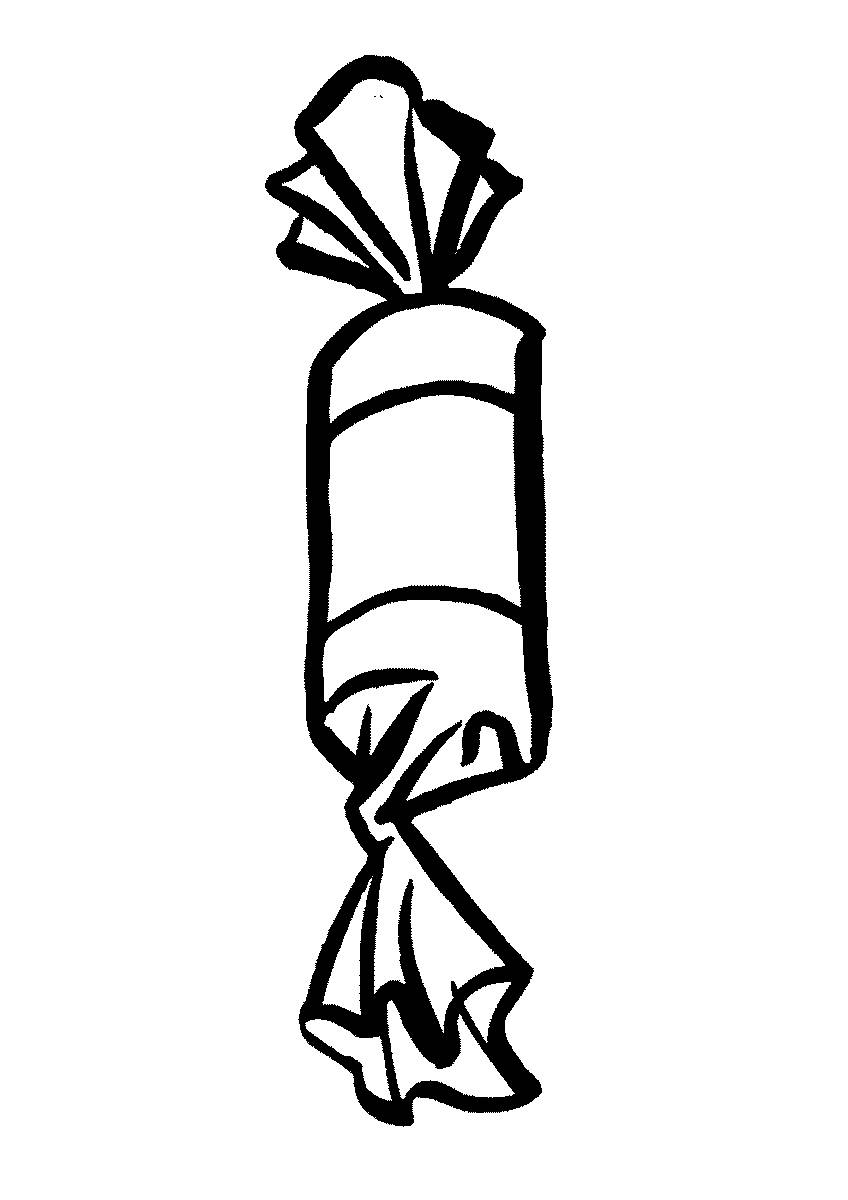 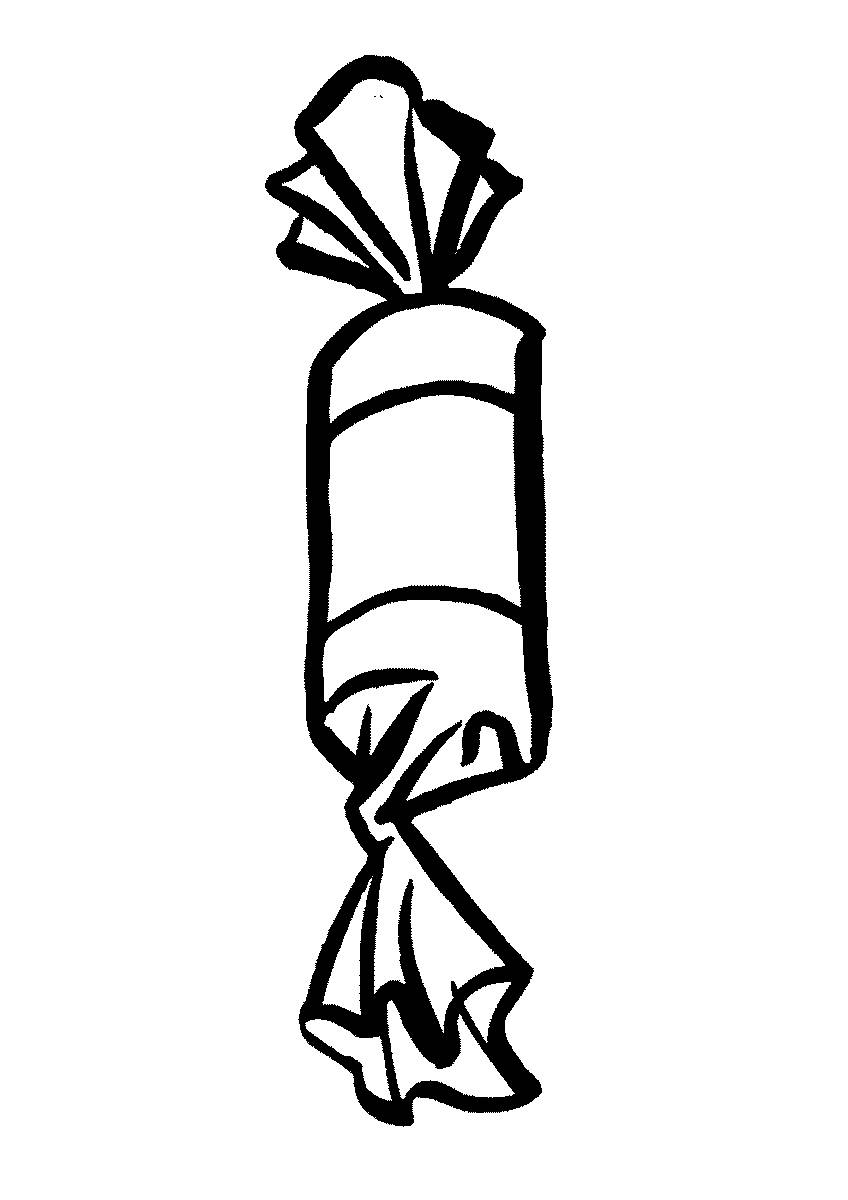 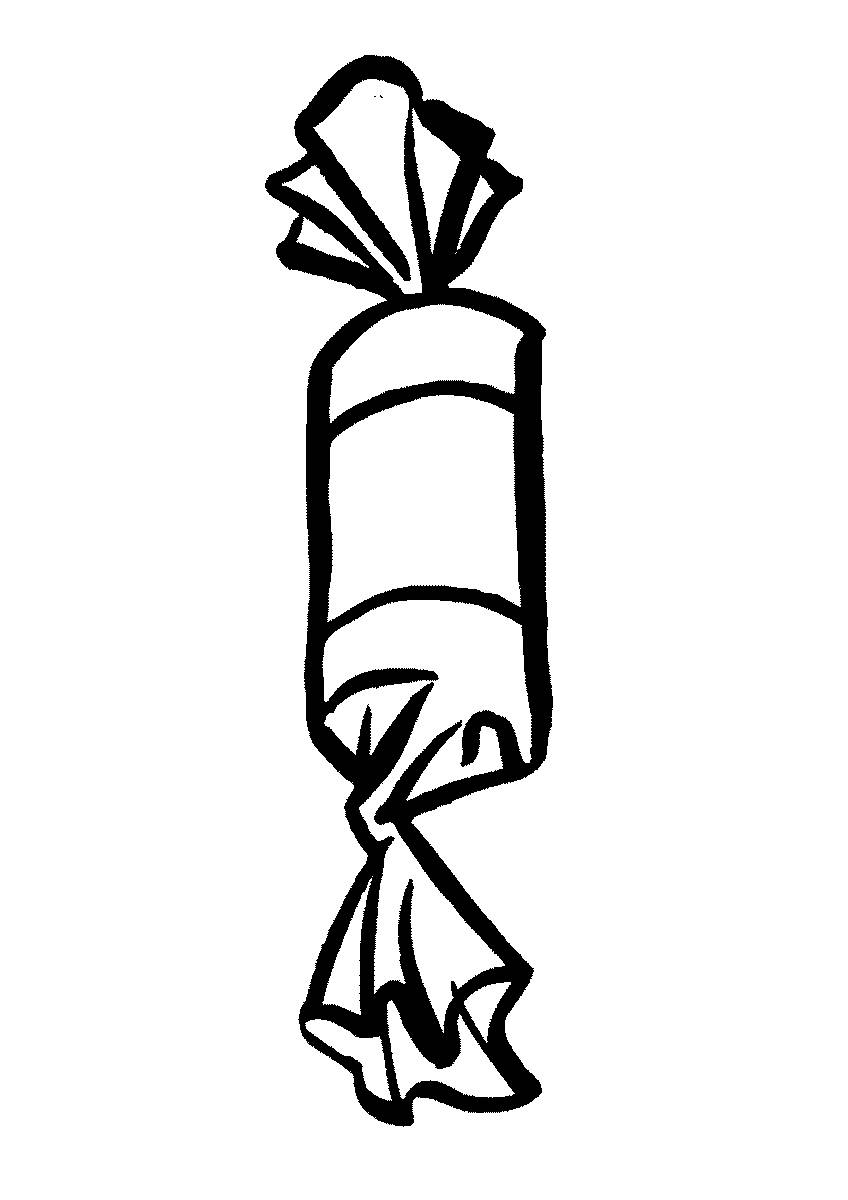 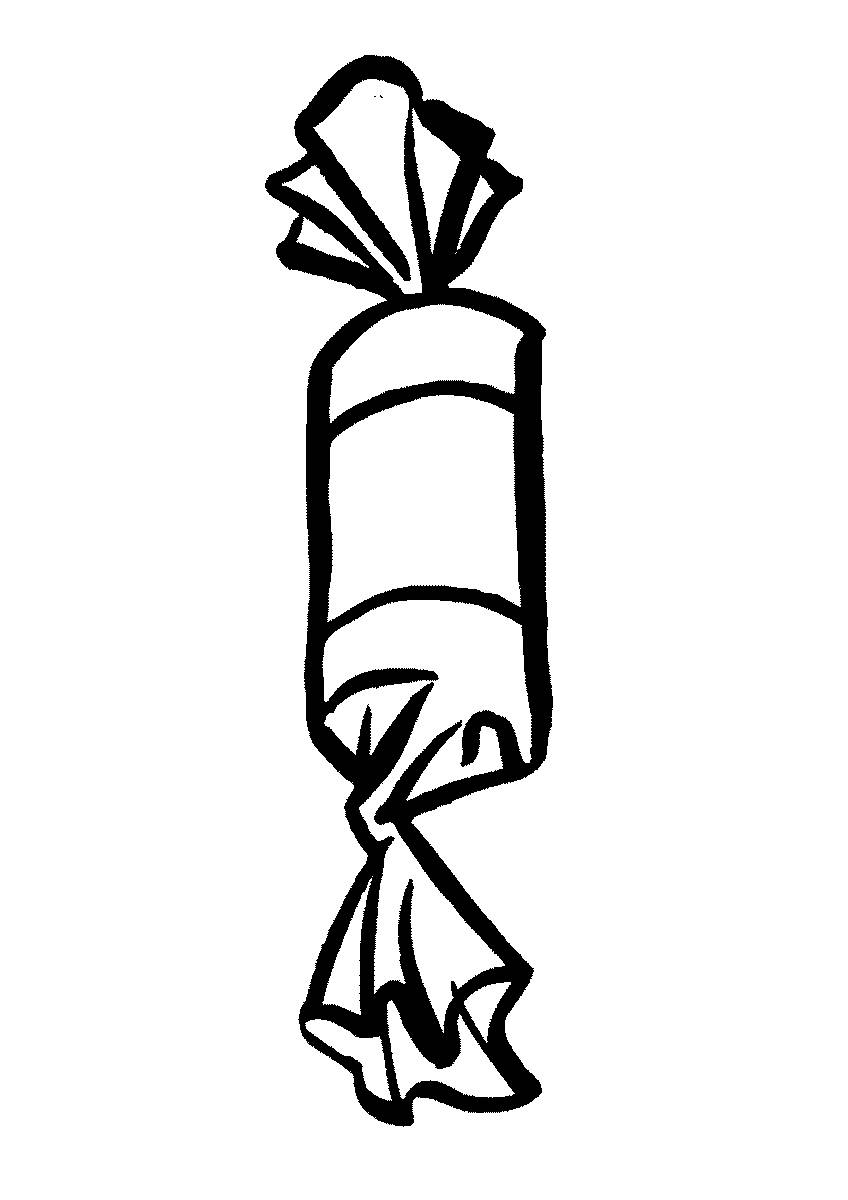 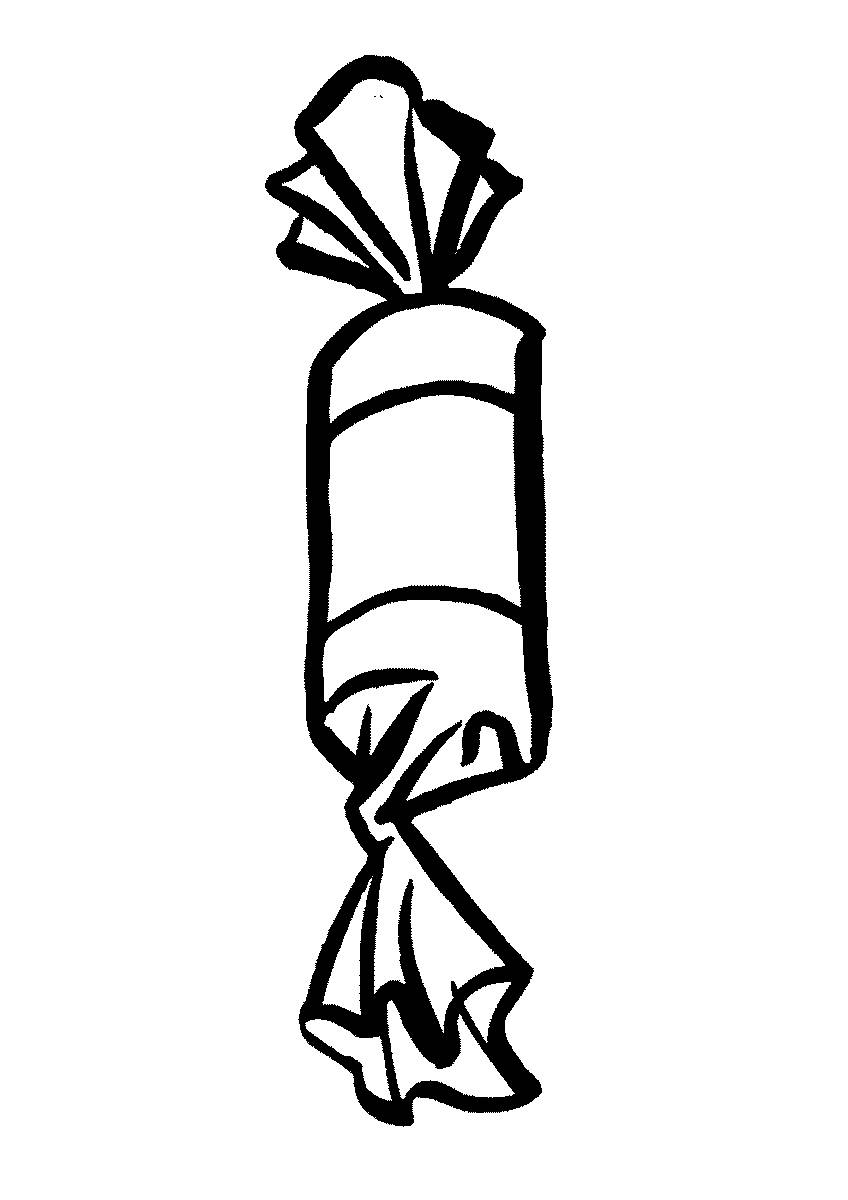 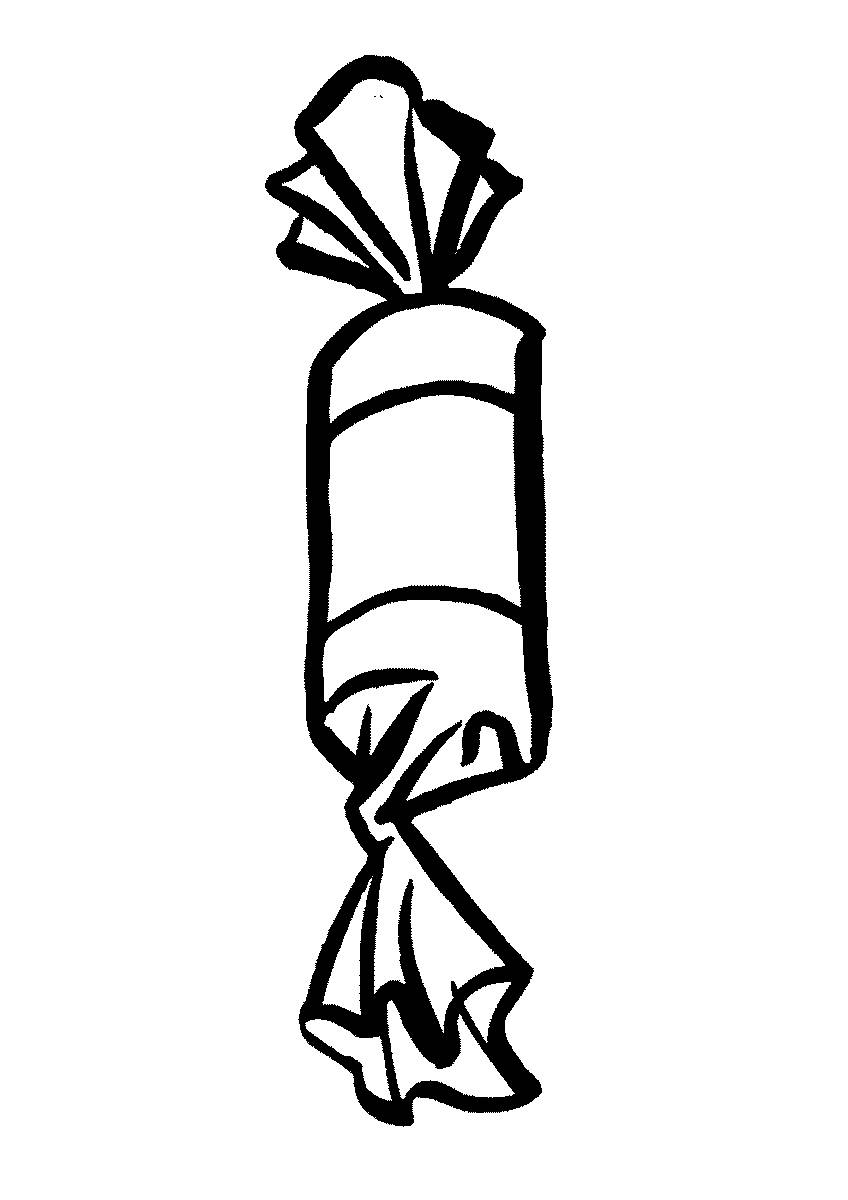 ЛЮДА
У Даши и Люды были по 7 конфет.
 Сколько конфет Даша отдала Люде, если у Люды стало на 4 конфеты больше, 
чем у Даши ?
ДАША
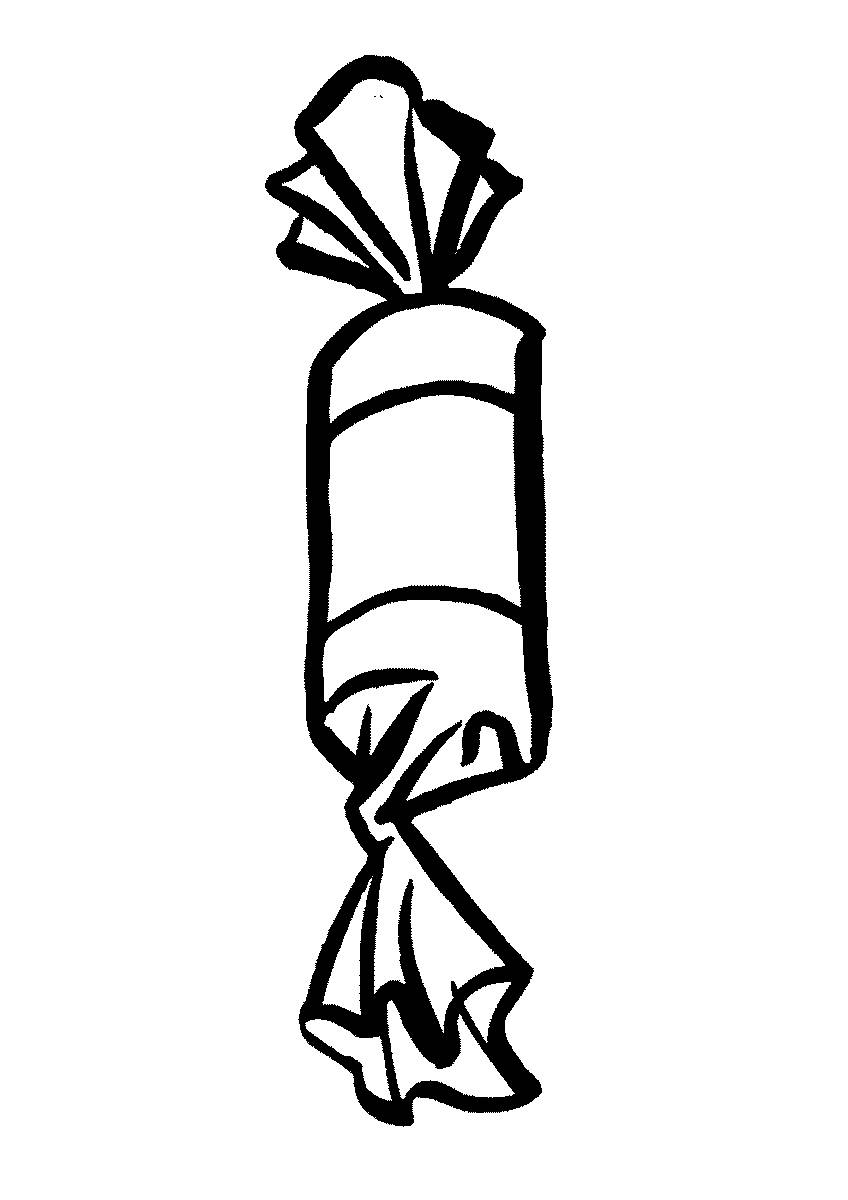 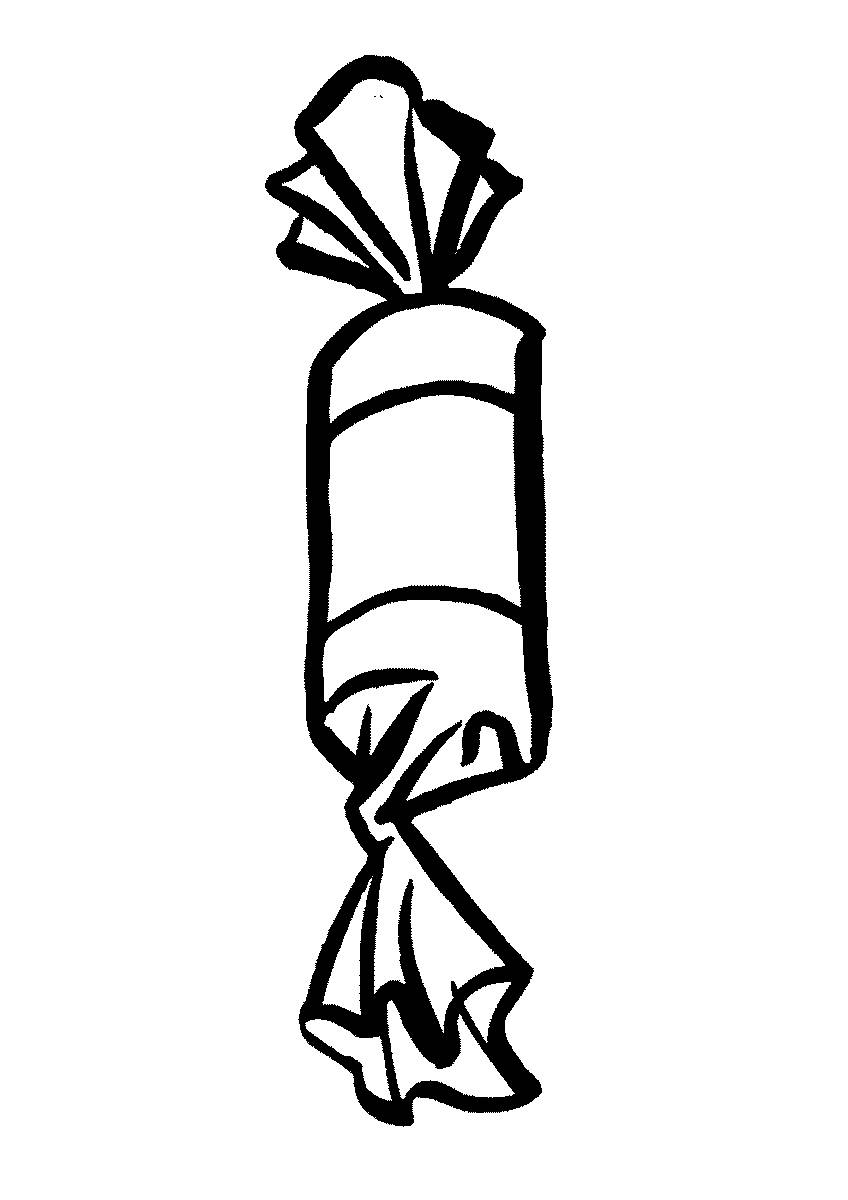 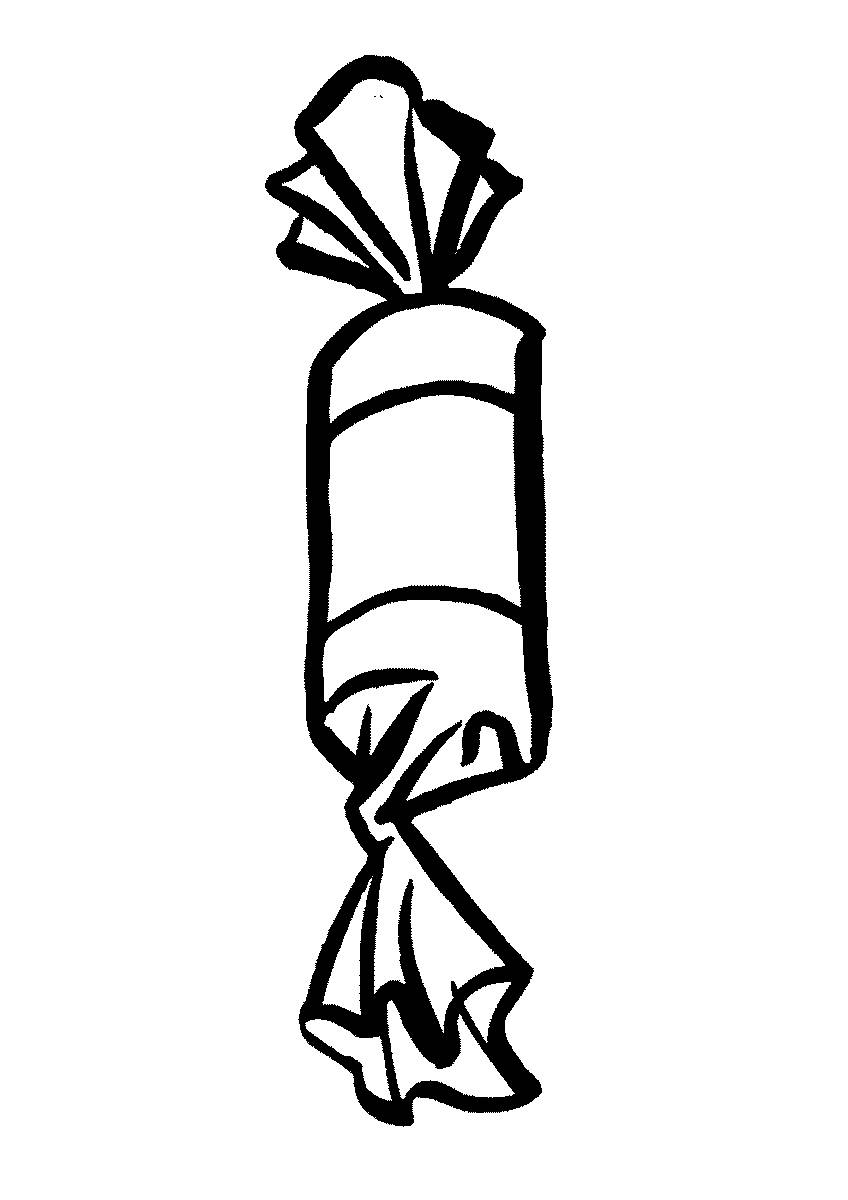 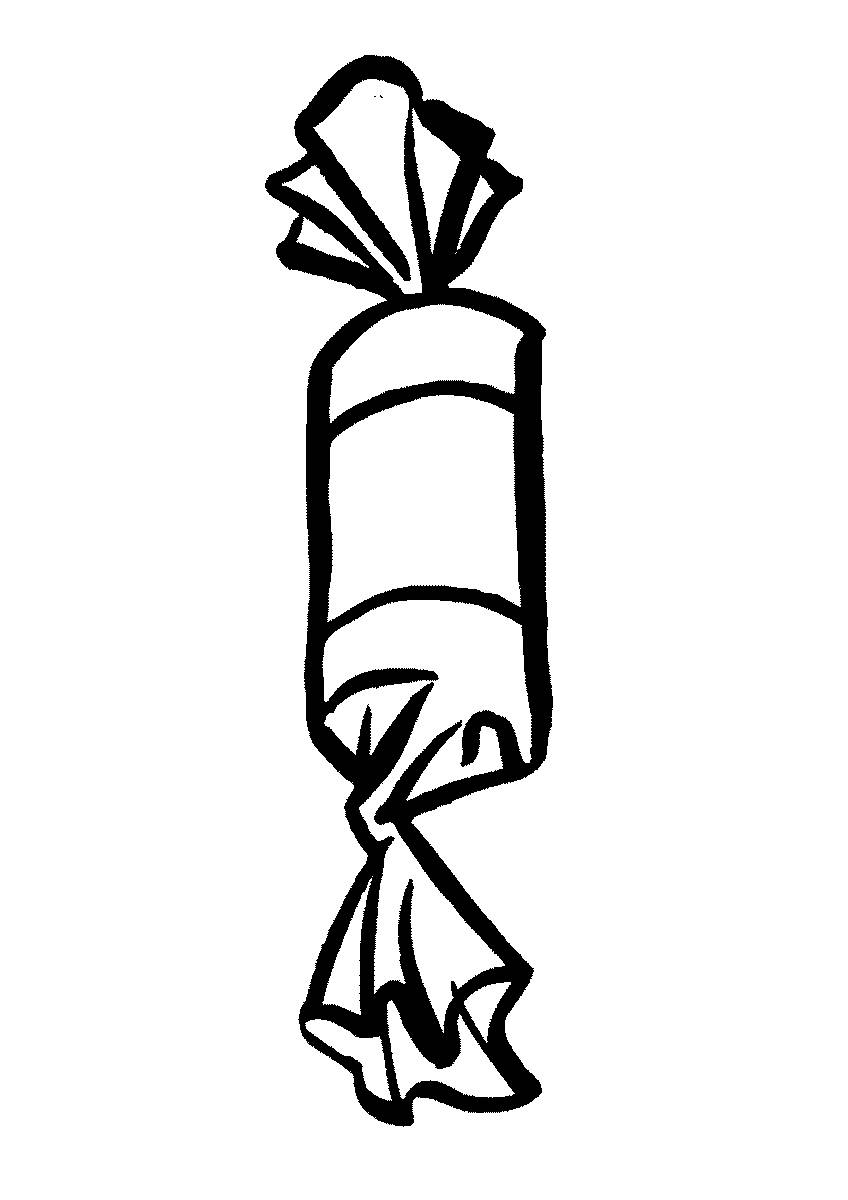 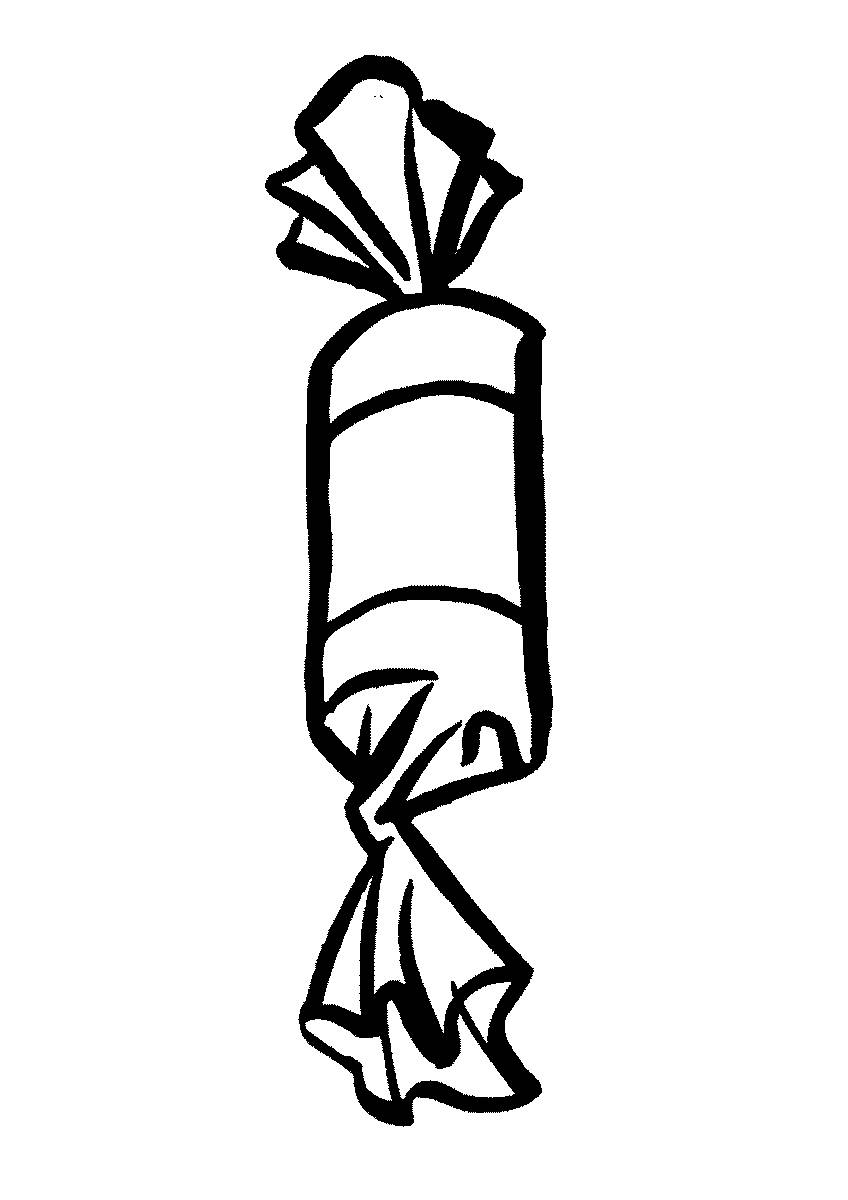 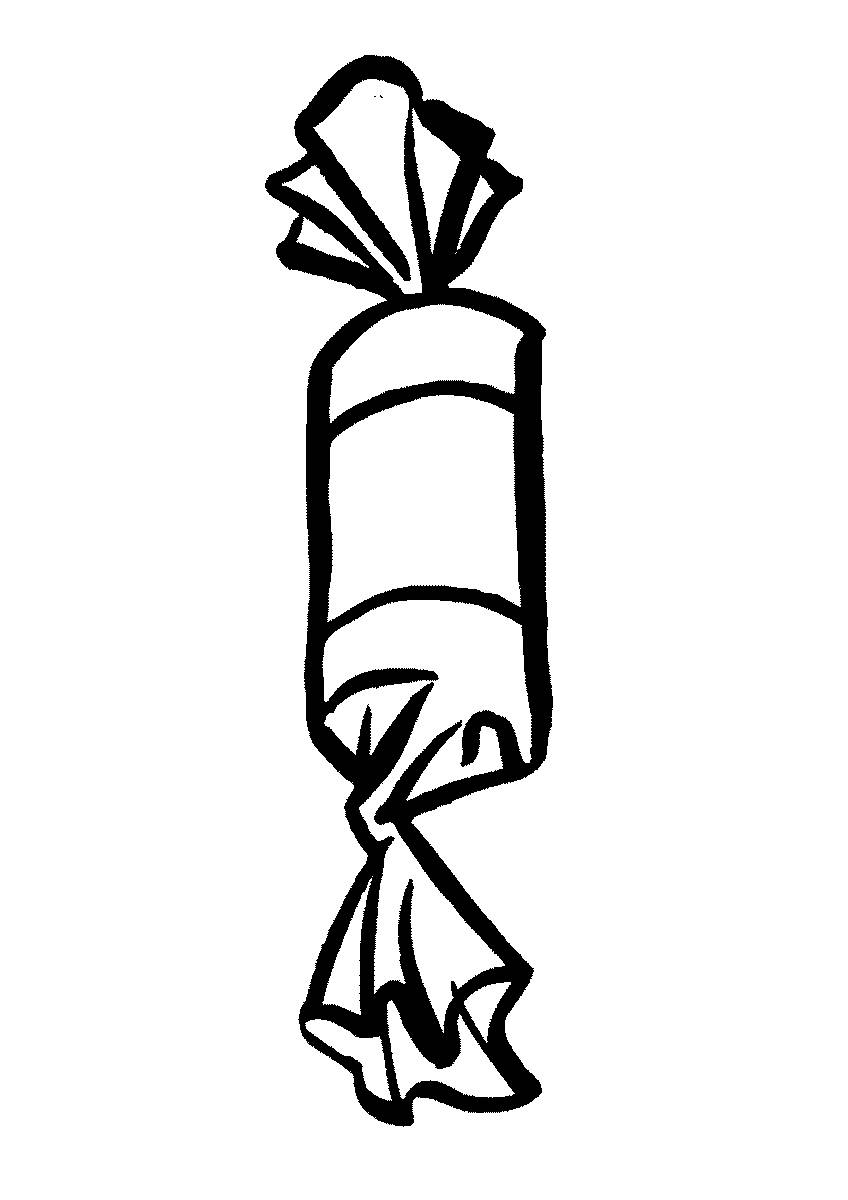 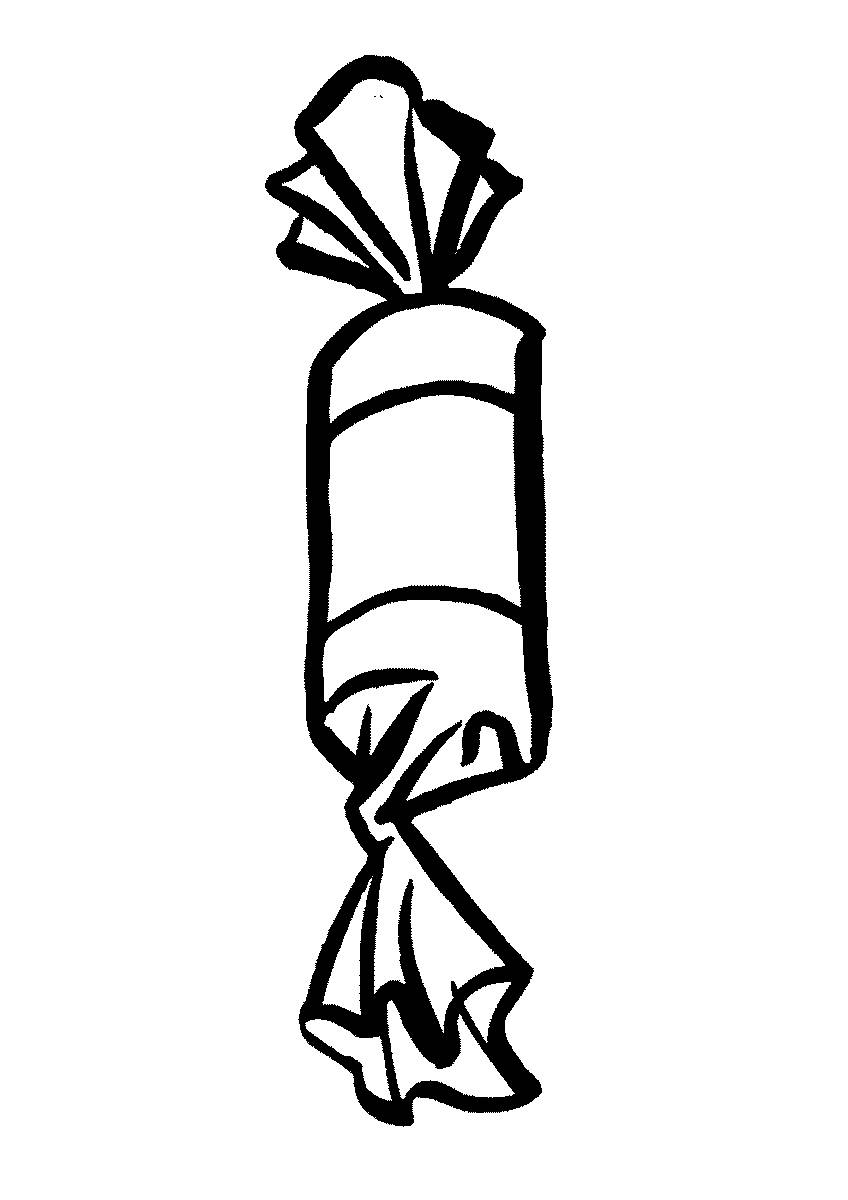 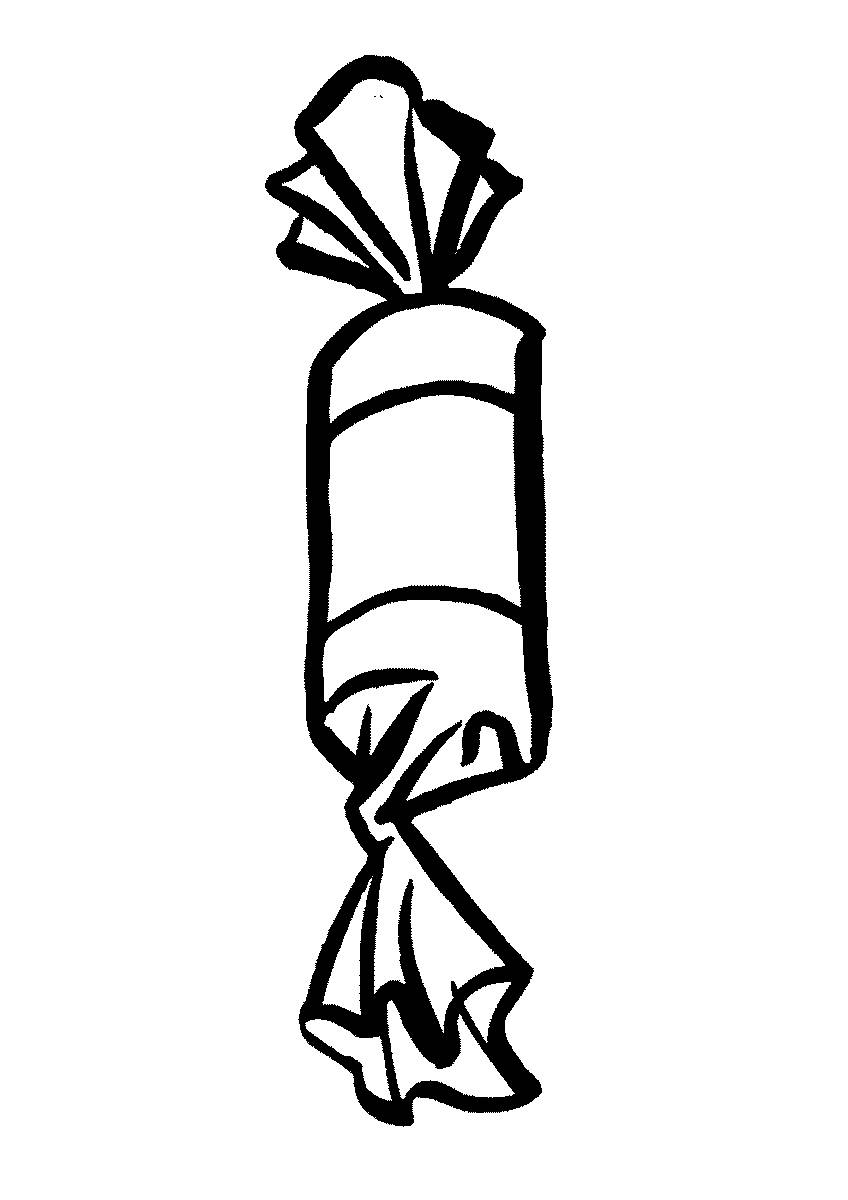 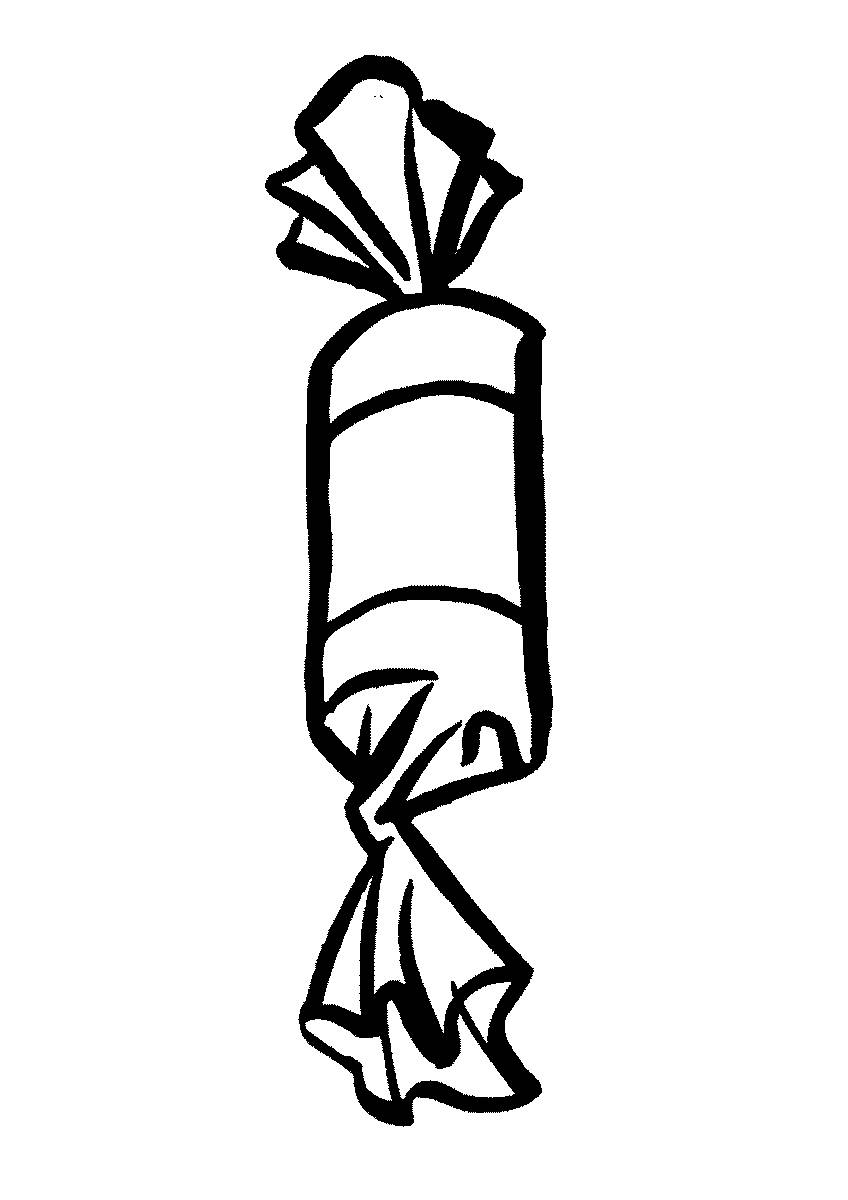 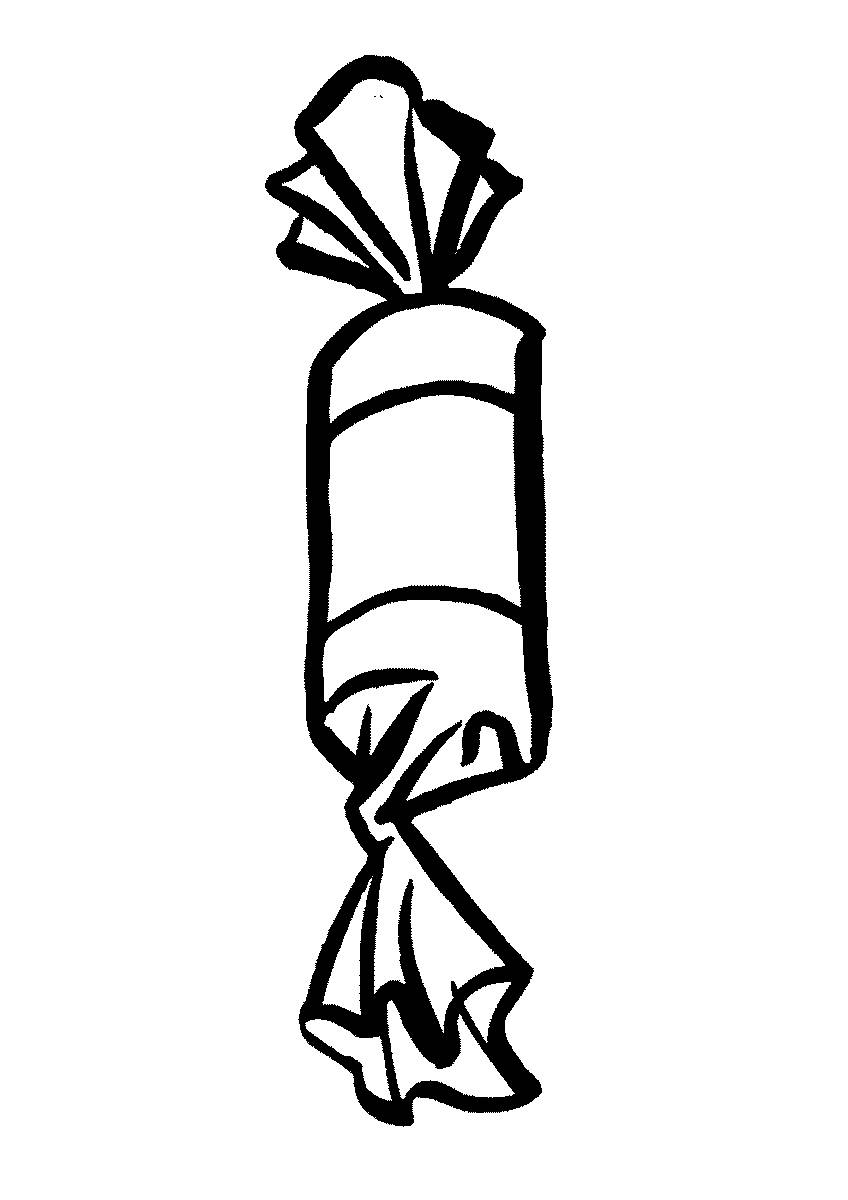 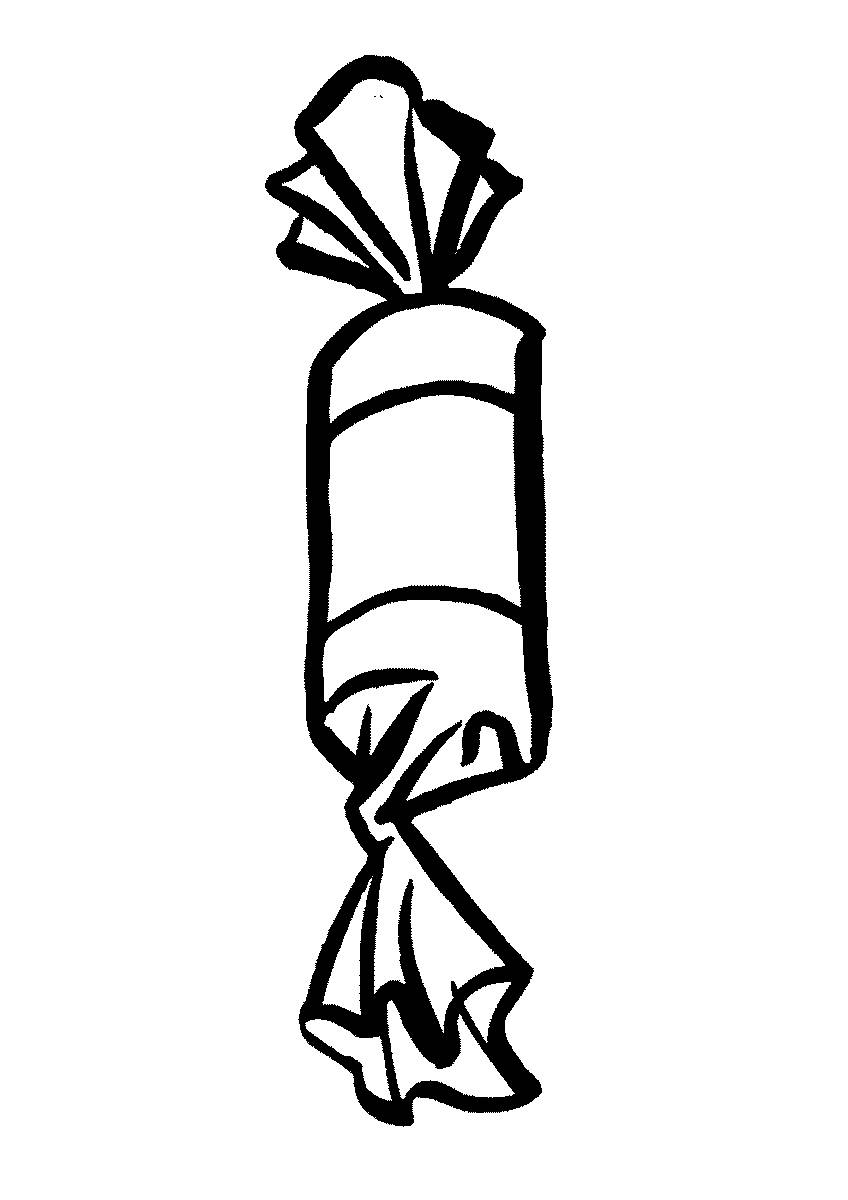 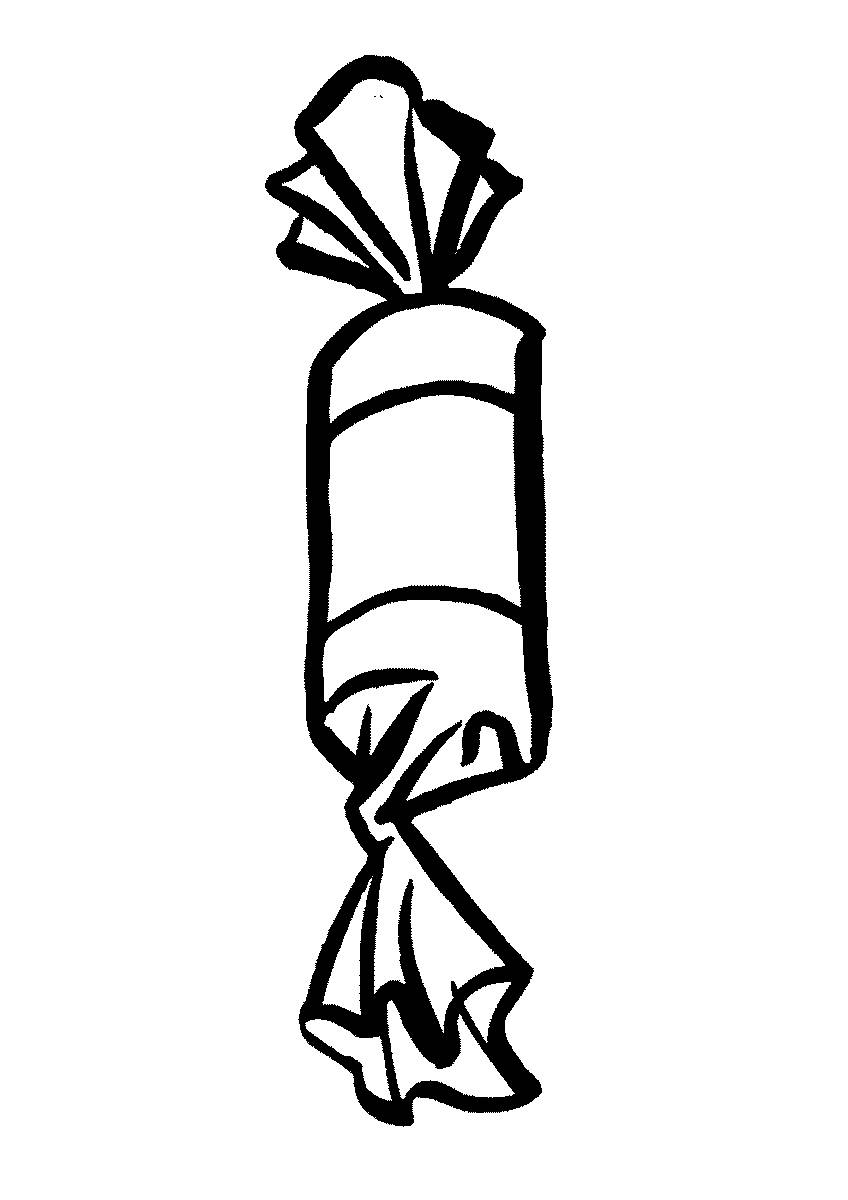 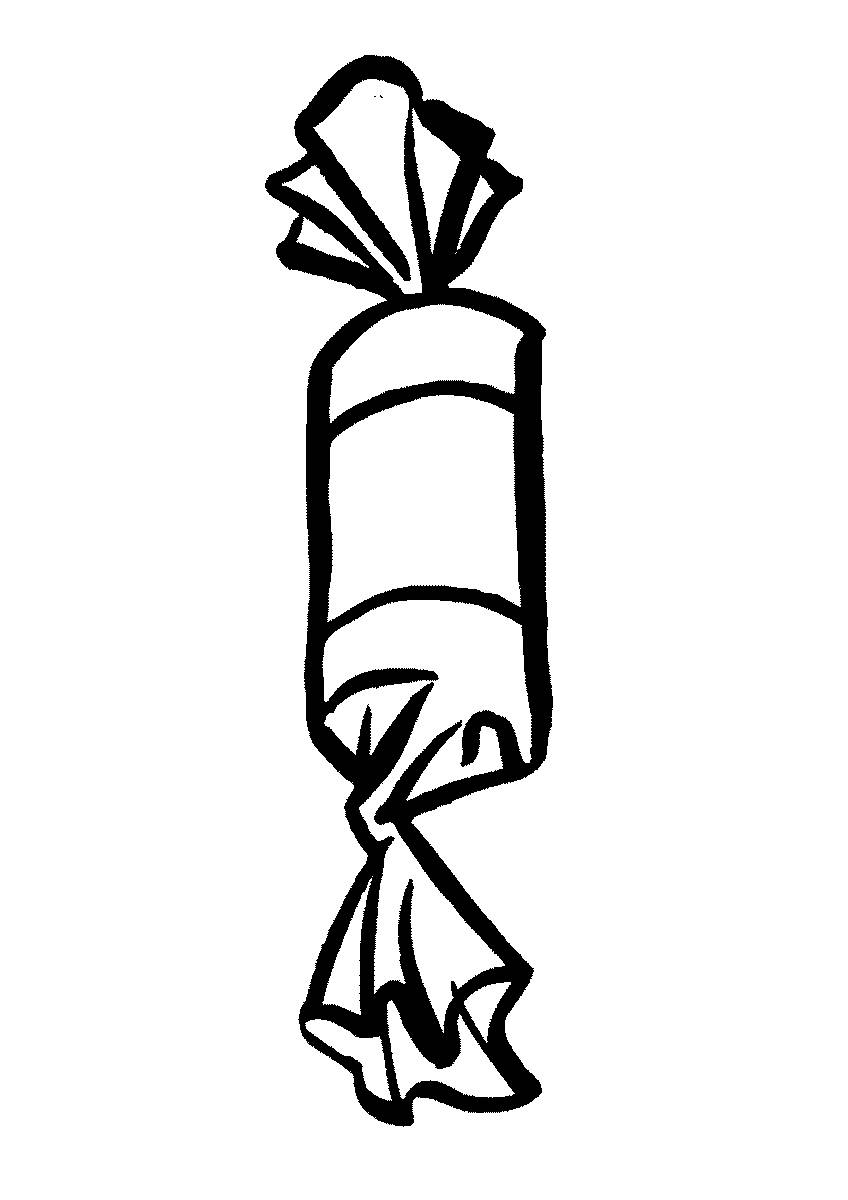 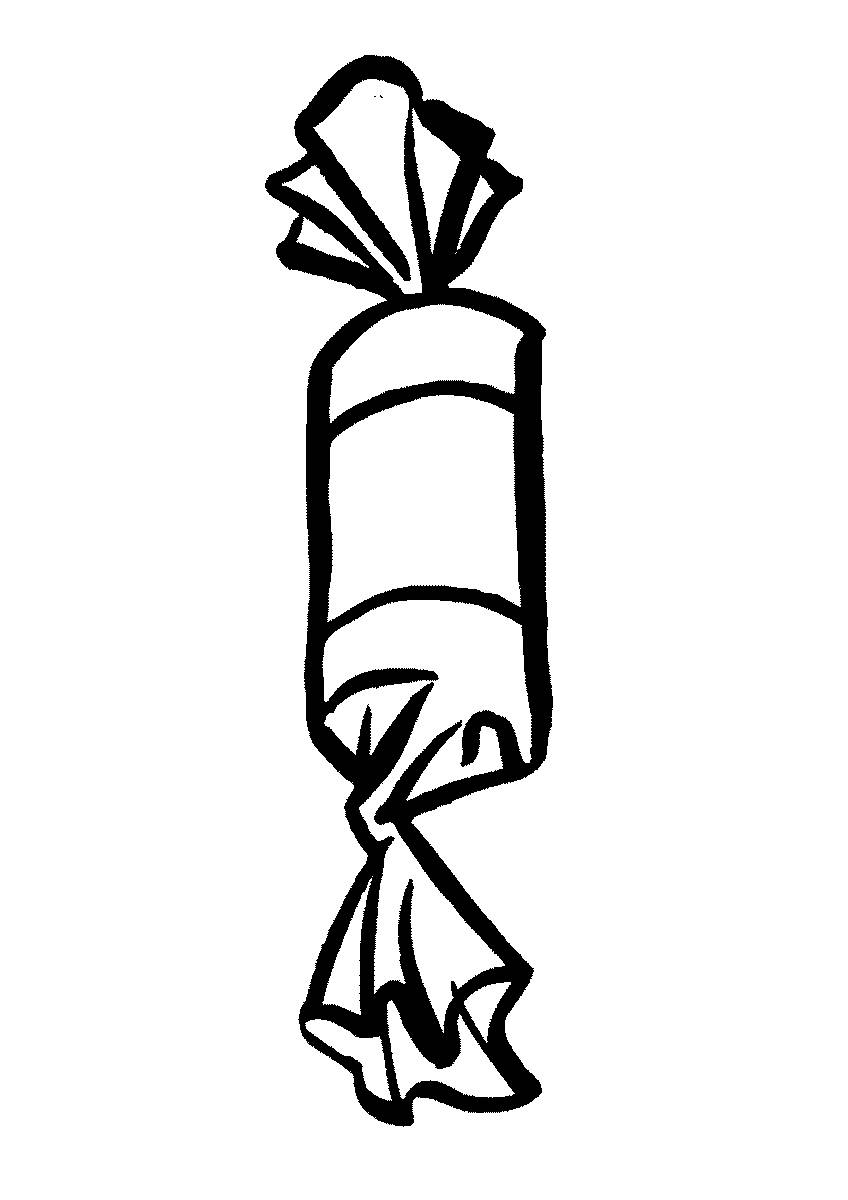 ЛЮДА
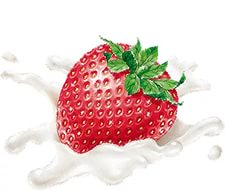 ПРОВЕРЬ СЕБЯ ВЫЧИСЛЕНИЕМ .
10
3
0
1
7
2
8-3+2-1-3=
10-3+2-1-2+2=
7-3+2-1-3+2=
2+0-1+3-2-2=
2+5-3-2-1+0=
10+0-2-2-3-1=
1+9-3-3-4+0=
4
8
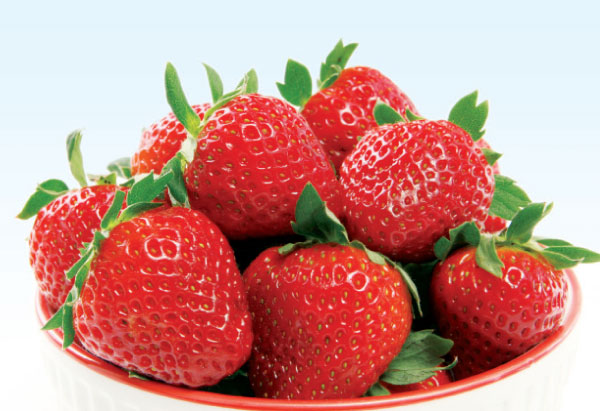 0
9+1=
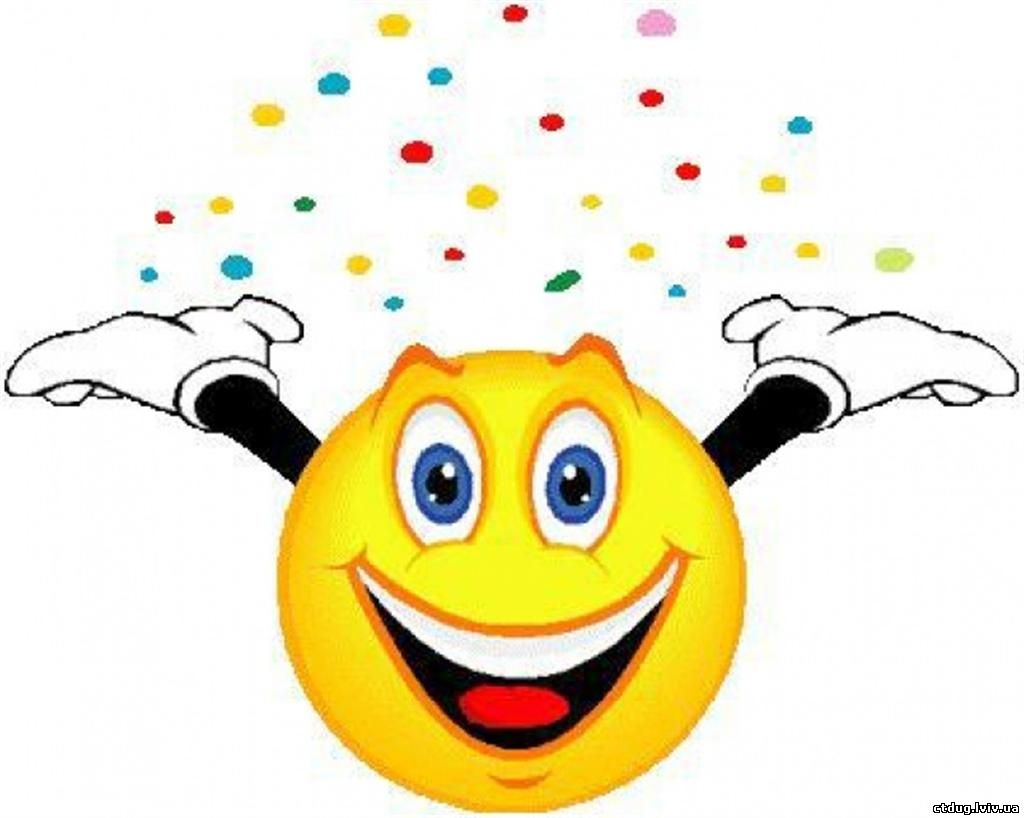 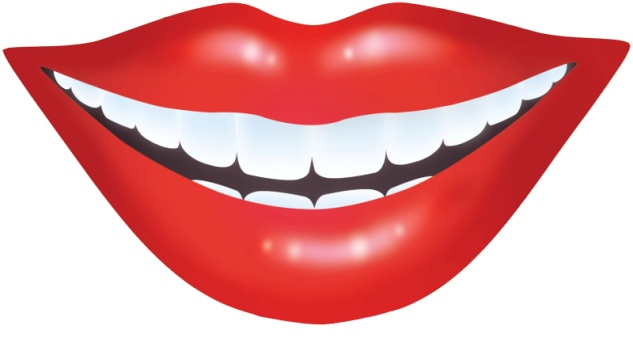 Назови эти числа в порядке увеличения
МОЛОДЦЫ!
6  9  3  1  7  5  0
0    1    3   5   6   7   9